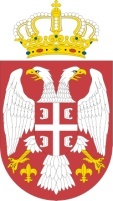 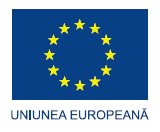 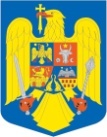 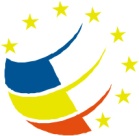 UNIUNEA EUROPEANA
Fonduri Structurale
2007 - 2013
GUVERNUL ROMANIEI
GUVERNUL REPUBLICII SERBIA
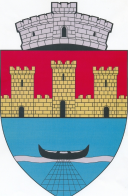 BERZASCA COMMUNE
MOUNTAIN CYCLING PATHS IN BANAT AREA
MIS ETC 1371
PROMOTION OF THE PROJECT

GOLUBAC MUNICIPALITY
GOLUBAC, 18.01.2016, 12,00

PLANINSKE BICIKLISTIČKE STAZE U REGIONU  BANATA
MIS ETC 1371
PROMOCIJA PROJEKTA

OPŠTINA GOLUBAC
GOLUBAC, 18.01.2016, 12,00
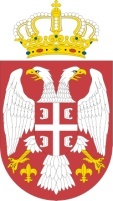 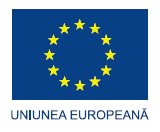 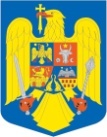 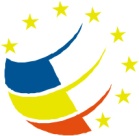 UNIUNEA EUROPEANA
Fonduri Structurale
2007 - 2013
GUVERNUL ROMANIEI
GUVERNUL REPUBLICII SERBIA
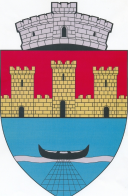 BERZASCA COMMUNE
OBJECTIVE
Promoting MTB tourism in Danube gorge
as a way of integrating 100 people from both sides of the border for a 12 month period 

CILJ
Promovisanje MTB turizma u dunavskoj klisuri kao način integrisanja 100 ljudi sa obe strane granice na period od 12 meseci
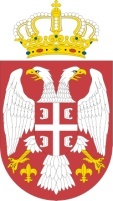 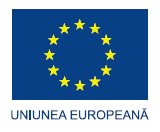 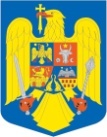 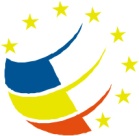 UNIUNEA EUROPEANA
Fonduri Structurale
2007 - 2013
GUVERNUL ROMANIEI
GUVERNUL REPUBLICII SERBIA
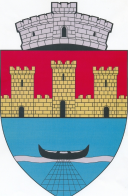 BERZASCA COMMUNE
CONTEXT

The youngsters will come in contact with MTB (Mountain Biking), a challenging outdoor activity that would bring them closer to nature but also contribute to their group and self-development, knowing other people culture and habits see MTB as an alternative form of tourism and wil become multipliers of it. 

Actually Mountain Biking tourism is an environmental friendly form of tourism pretty unknown and undeveloped in the region of Banat Mountain (we are talking about both infrastructure and number of people that practice it). One of the problems the partners of the project have identified is the lack of information and education in the field.
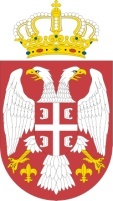 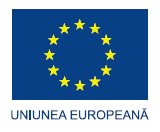 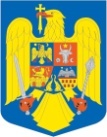 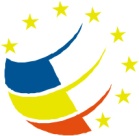 UNIUNEA EUROPEANA
Fonduri Structurale
2007 - 2013
GUVERNUL ROMANIEI
GUVERNUL REPUBLICII SERBIA
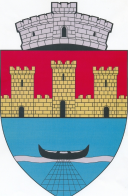 BERZASCA COMMUNE
SADRŽAJ

Mladi će doći u kontakt sa PB (planinskim biciklizmom), aktivnostima na otvorenom koje će ih približiti prirodi i  doprineti njihovom grupnom i sopstvenom razvoju, spoznajući kulturu i navike drugih naroda i videti PB kao alternativnu formu turizma i postaće njegovi promoteri. 

U stvari, Planinsko-biciklistički turizam je ekološki prihvatljiv vid turizma, prilično nepoznat i nerazvijen u regionu Banata (govorimo i o infrastrukturi i broju ljudi koji ga praktikuju). Jedan od problema koji su partneri na projektu identifikovali je nedostatak informacija i obrazovanja u ovoj oblasti.
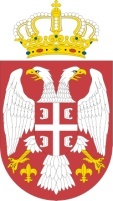 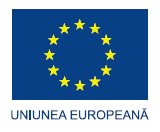 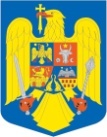 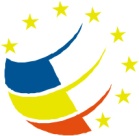 UNIUNEA EUROPEANA
Fonduri Structurale
2007 - 2013
GUVERNUL ROMANIEI
GUVERNUL REPUBLICII SERBIA
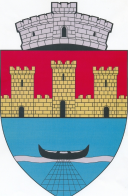 BERZASCA COMMUNE
TARGET GROUPS/CILJNE GRUPE

20 youngsters from Romania and Serbia specifically from the regions of Berzasca, Caras Severin and Golubac/20 mladih iz Rumunije i Srbije konkretno iz oblasti Berzaske, Karaš Severin i Golubac.

100 Mountain Bikers (experienced and amateur) from Romania and Serbia/100 Planinskih Biciklista (profesionalaca i amatera) iz Rumunije i Srbije
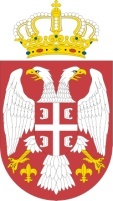 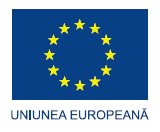 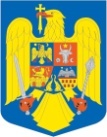 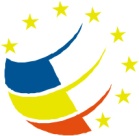 UNIUNEA EUROPEANA
Fonduri Structurale
2007 - 2013
GUVERNUL ROMANIEI
GUVERNUL REPUBLICII SERBIA
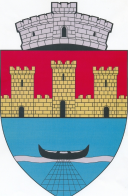 BERZASCA COMMUNE
ACTIVITIES/AKTIVNOSTI

A1 Forming the project team/Formiranje projektnog tima
A 2 Promotion Campaign/Promotivna kampanja 
A 3 Acquisition of equipments/Nabavka opreme 
A4 Seminar with MTB guides/Seminar sa MTB vodičima 
A 5 Study tour/Studijska putovanja 
A 6  Publishing MTB Tourism Guide/Publikacija MTB Turističkog Vodiča	
A 7 Sports and cultural events /Sportska i kulturna dešavanja
A 8 Banat MTB Marathon/Banatski MTB Maraton 
A 9 Project management/Upravljanje projektom
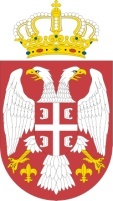 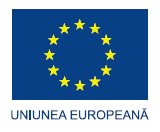 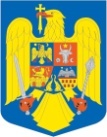 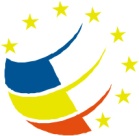 UNIUNEA EUROPEANA
Fonduri Structurale
2007 - 2013
GUVERNUL ROMANIEI
GUVERNUL REPUBLICII SERBIA
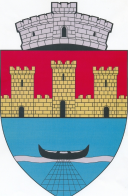 BERZASCA COMMUNE
Equipment to be purchased/Nabavka opreme 

BUS/Autobus
GPS´s and accessories, licenses of digital maps, 12V – 220V convertors, laptops, printers/GPS uređaji i dodatna oprema , licence za digitalne mape, konvertori 12-220 V, laptopovi, štampači 
14 MTB bikes/14 MTB bicikli  
Paint and brushes in order to sign 3 MTB trails /Boja i četke za obeležavanje 3 MTB putanje
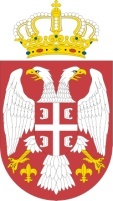 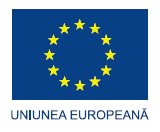 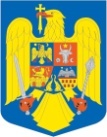 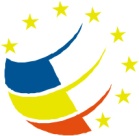 UNIUNEA EUROPEANA
Fonduri Structurale
2007 - 2013
GUVERNUL ROMANIEI
GUVERNUL REPUBLICII SERBIA
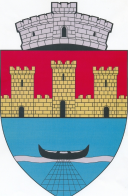 BERZASCA COMMUNE
Overall budget/Budžet projekta
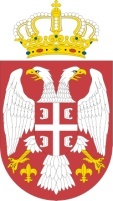 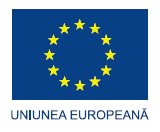 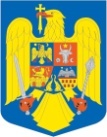 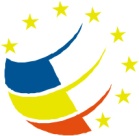 UNIUNEA EUROPEANA
Fonduri Structurale
2007 - 2013
GUVERNUL ROMANIEI
GUVERNUL REPUBLICII SERBIA
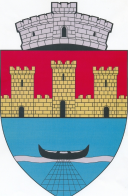 BERZASCA COMMUNE
RESULTS
Two bilateral youth exchanges involving 20 youngsters (10 from Serbia and 10 from Romania), implemented on both sides of the frontier of the Banat Mountain region and focused on environmental and intercultural education.

REZULTATI
Dve bilateralne razmene mladih, koje uključuju 20 mladih osoba (10 iz Srbije i 10 iz Rumunije) sa obe strane granice Planinske regije Banata i fokusirane na zaštitu životne sredine i međukulturnu edukaciju.
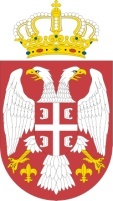 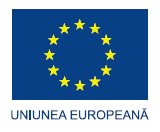 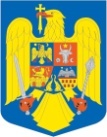 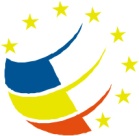 UNIUNEA EUROPEANA
Fonduri Structurale
2007 - 2013
GUVERNUL ROMANIEI
GUVERNUL REPUBLICII SERBIA
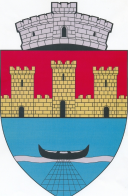 BERZASCA COMMUNE
HORIZONTHAL THEMES

Sustainable Development
This project invests in youth and only through this we contribute to the sustainable development of society. Our investment will still produce results years and years from now since we are contributing to the basic development of the young generation in terms of self-development, intercultural competences and civic participation.
We will also develop and test a non-formal education method that will contribute to the work of other organizations active in the field of youth and not only.
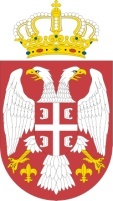 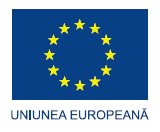 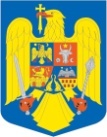 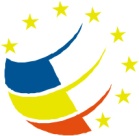 UNIUNEA EUROPEANA
Fonduri Structurale
2007 - 2013
GUVERNUL ROMANIEI
GUVERNUL REPUBLICII SERBIA
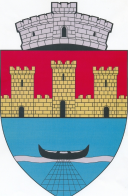 BERZASCA COMMUNE
HORIZONTALNE TEME

Održiv Razvoj
Ovaj projekat ulaže u omladinu i preko njega doprinosimo održivom razvoju društva. Naša ulaganja će nastaviti da daju rezultate, obzirom da doprinosimo osnovnom razvoju mlade generacije u smislu individualnog razvoja, međukulturnih kompetencija i učešća građana.
Takođe ćemo razvijati i testirati metod neformalnog obrazovanja što će doprineti radu ostalih organizacija aktivnih u omladinskoj oblasti.
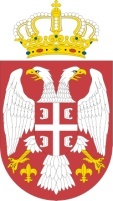 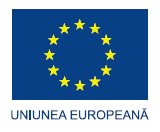 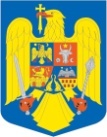 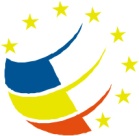 UNIUNEA EUROPEANA
Fonduri Structurale
2007 - 2013
GUVERNUL ROMANIEI
GUVERNUL REPUBLICII SERBIA
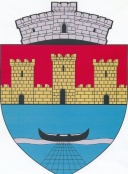 BERZASCA COMMUNE
Mountain cycling paths In Banat area
 (COD MIS-ETC: 1371)
Golubac Municipality
Date published: January 2016




This material does not necessarily represent the official position of the European Union

Project name: Mountain cycling paths In Banat area
Editor:
Date published:
This material does not necessarily represent the official position of the European Union
In case of complaints, please contact us by sending an e-mail to: romania-serbia@mdrap.ro
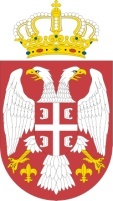 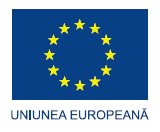 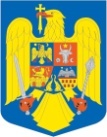 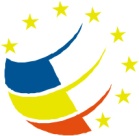 UNIUNEA EUROPEANA
Fonduri Structurale
2007 - 2013
GUVERNUL ROMANIEI
GUVERNUL REPUBLICII SERBIA
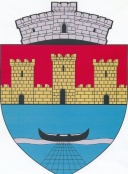 BERZASCA COMMUNE
Planinske biciklističke staze u regionu u Banatu
 (COD MIS-ETC: 1371)
Opština Golubac
Datum objave: Januar 2016




Ovaj materijal ne predstavlja nužno zvaničan stav Evropske Unije

Ime projekta: Planinske biciklističke staze u regionu Banata
Urednik:
Datum objavljivanja:
Sadržaj ovog materijala ne predstavlja zvanični stav Evropske unije.
U slučaju pritužbi, kontaktirajte nas slanjem e-maila na adresu: romania-serbia@mdrap.ro